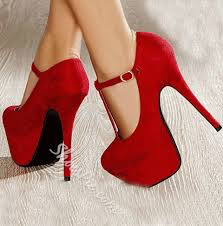 高跟鞋
郭曼佳
在美国穿高跟鞋对中国有什么影响？
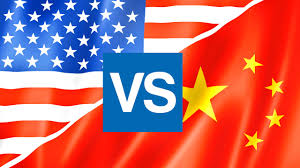 美国人穿高跟鞋不好，因为中国并不真正受益。在中国虽然很多员工有了工作，但是他们赚不到很多钱。这不公平。很多美国人不在乎，他们只想穿高跟鞋 . . . 不好！
高跟鞋的生产对牲畜有什么影响？  动物被屠杀，因为很多人想要穿非常贵的高跟鞋。农民屠杀奶牛是为了生产高质量的高跟鞋。很多人喜欢穿高跟鞋，但牛不在乎穿不穿鞋子.
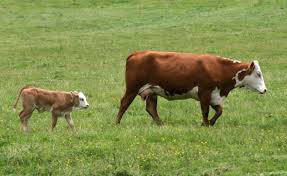 你怎么看消费文化？它为很多人创造了工作，好不好？
我觉得消费文化非常好， 可是我也觉得消费文化很不好。 对了， 它为很多人创造了工作，但是很人越来越贪婪。
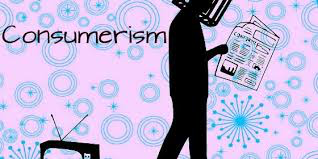 你觉得导演想说明的是什么？要她的观众了解什么我觉得导演想让很多人知道我们世界有很大的经济差距.东西在中国比在美国便宜。美国人可以穿很贵高跟鞋因为中国人生产的高跟鞋便宜， 可是中国人没有钱买高跟鞋，因他们的工资很低，不能负担得起。这不公平。美国人图的是利润…
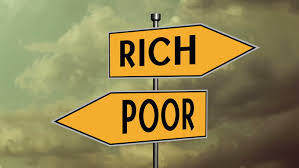 富人穿很贵的高跟鞋对穷人有没有好处？
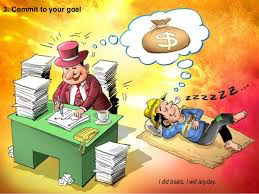 对穷人有没有好处， 只对富人有好处。 对小牛也不好。
你觉得工作机会重要还是社会平等重要？为什么？
我觉得工作机会和社会平等都重要。工作机会让很多人能有钱赚, 可是社会平等让大家非常高兴。社会平等比工作机会重要。社会平等让人有更多的机会。社会平等意味着更美好的世界 。
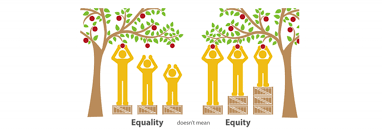 你怎么看穷富差距?
我看，穷富差距很不公平。我们的世界必须平等。穷人不应该受苦，富人不仅要繁荣，还应该关心别人
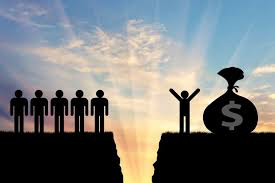 你觉得工作机会重要还是社会平等重要？为什么
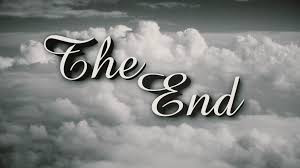